Welcome to the January Meeting
of the 107th OSU Faculty Senate
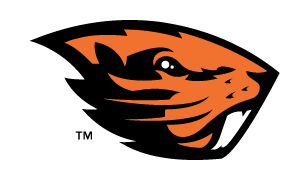 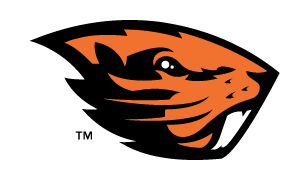 January 14, 2016
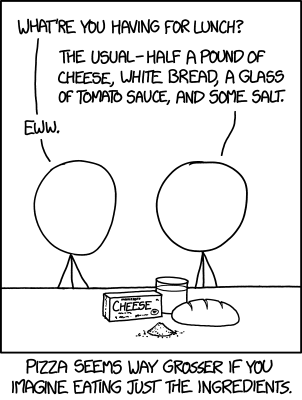 xkcd.com
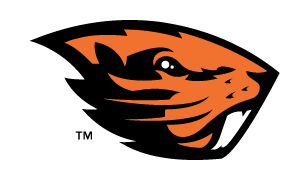 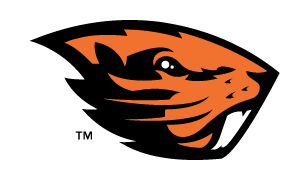 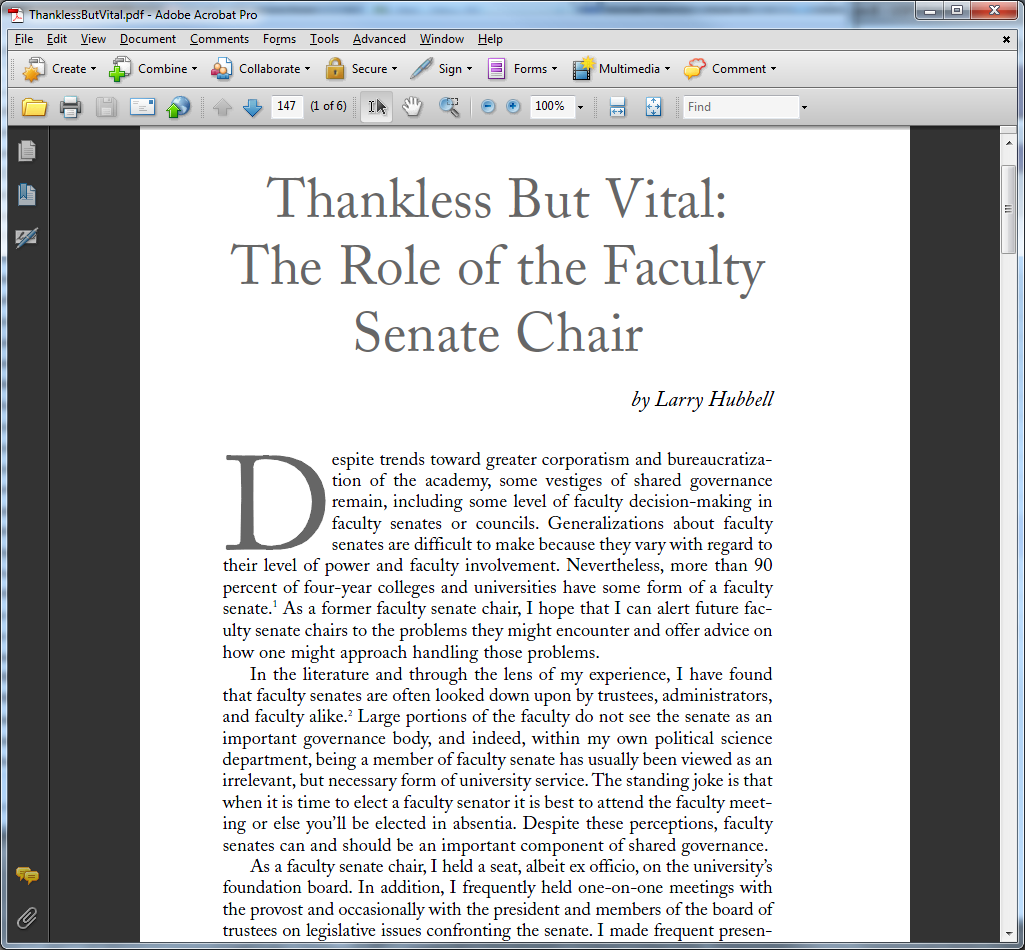 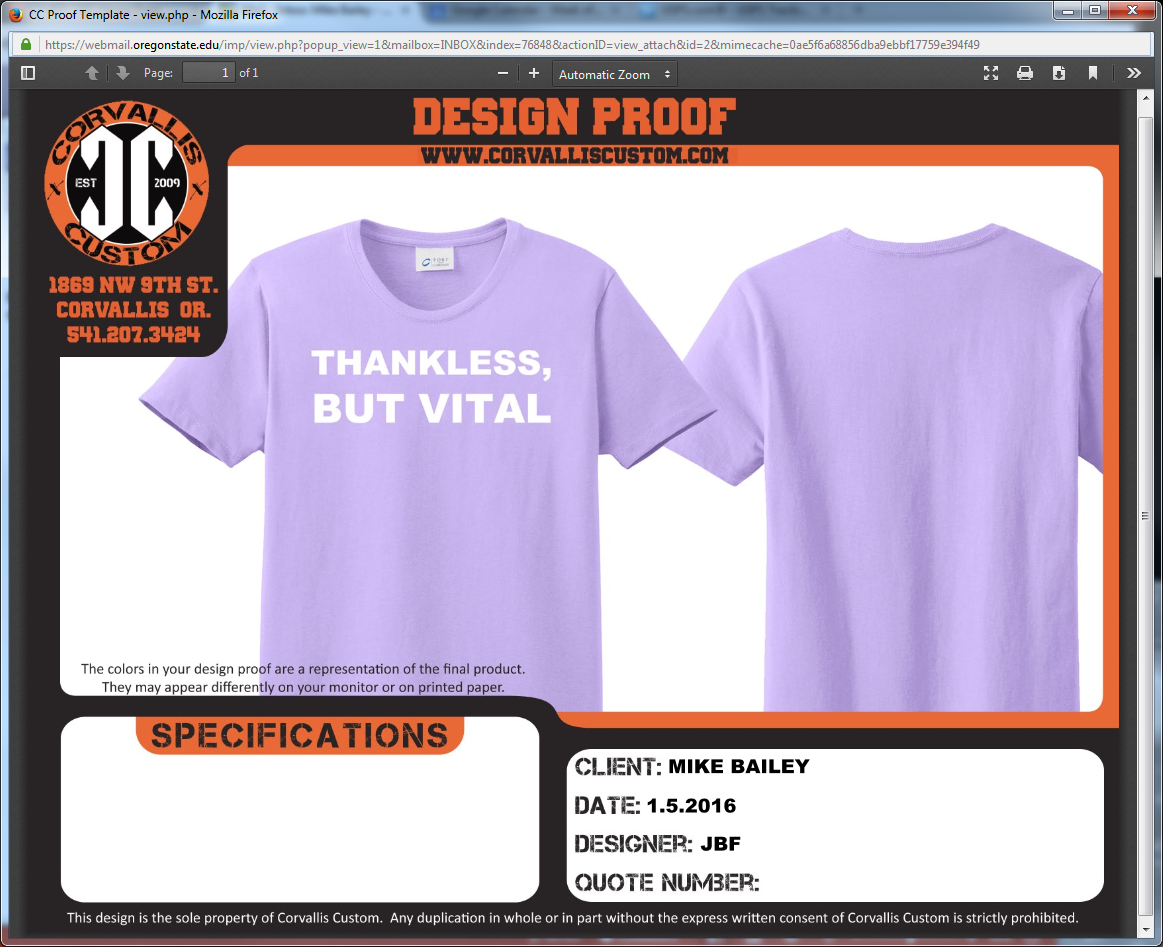 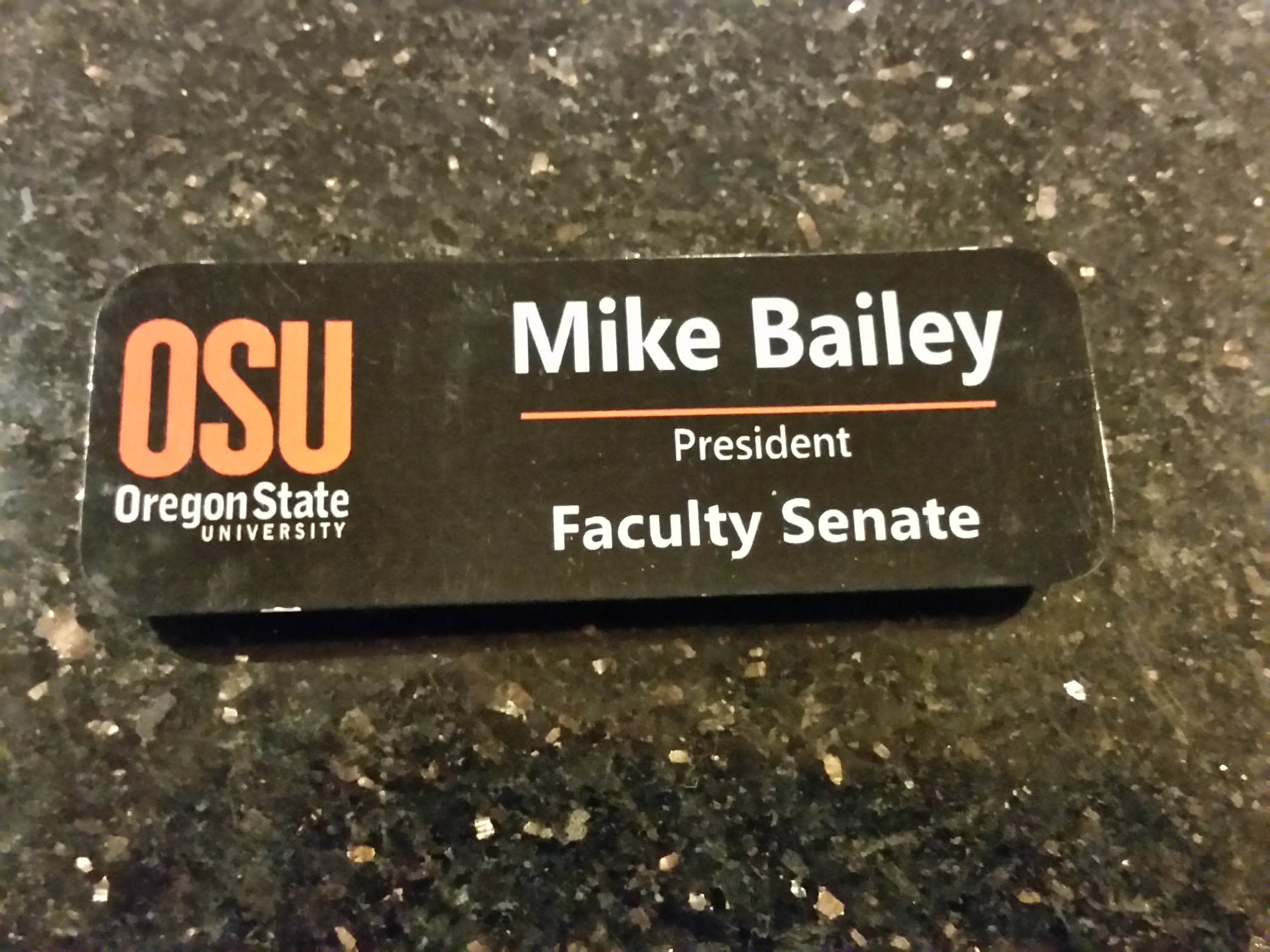 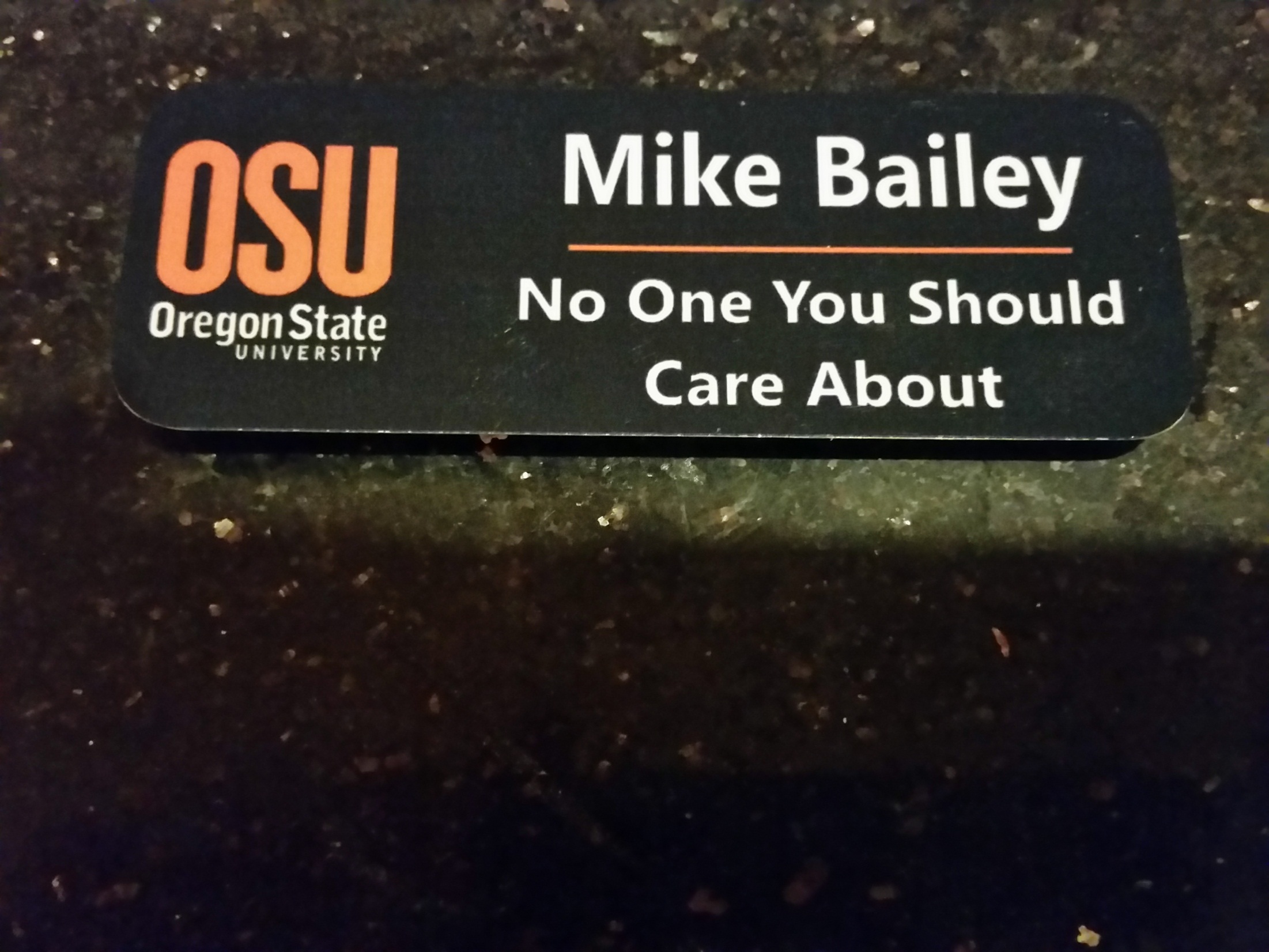 Oregon State University:
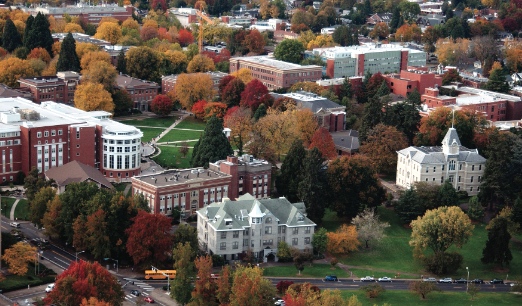 Leadership, Innovation, Excellence
Every Dam Day.
Thank You.